Team Norway (Five)
Chapter Six:Cross-Cultural Negotiations
Negotiation
Introduction
Fundamentals of a successful negotiation

China Case Study

Discuss differences between China and American negotiating styles

Negotiating metaphors

Issue in cultural attitudes
[Speaker Notes: Caitlin/Ryan]
Austin & Garrett
Fundamentals and Best Practices
[Speaker Notes: Austin/Garrett]
Fundamentals of Negotiation
What is the objective of bargaining?

Two Major Types of Bargaining
Distributive Bargaining
Integrative Bargaining

Types of Bargainers
Tough Bargainers
Soft Bargainers

Key Rules to Negotiating
[Speaker Notes: Austin/Garrett]
Objective of Negotiating
Get as much as possible 

Leave the other party satisfied

How do we do this?
Our needs, constraints, and desires
Their needs, constraints, and desires

Brett (2001)
[Speaker Notes: Austin/Garrett]
Major Types of Bargaining
Distributive Bargaining
One pie that must be divided between the parties
Based on price

Integrative Bargaining
Pie can be expanded 
Needs can be compromised

 Ronald Burke’s Study (1979)
Integrative style was more successful
[Speaker Notes: Austin/Garrett]
Types of Bargainers
Tough Bargainers
Interested in their needs 

Soft Bargainers
Interested in pleasing the other party, or compromising their opposing positions
[Speaker Notes: Austin/Garrett]
Key Negotiating Rules
Listen

Don’t agree too quickly

Don’t become emotional

Initial high offers

Be prepared
Be sensitive to cross cultures

Be pleased when you finalize the deal

Use simple language

Don’t try to read their poker face
[Speaker Notes: Austin/Garrett]
Natalie & Ali
Case Study: Entering the Chinese Market
[Speaker Notes: Natalie/Ali]
Negotiation: China
Case Study: Entering the Chinese Market
Generator Company
	- Expand and operate successfully in Asia
	- Global client- focused representatives (GCRs)  - Financial, time, legal problems
	

	Ultimately, culture influences negotiation
[Speaker Notes: NATALIE/ALI

Main points about China and US]
China
Establish personal relationships

Pace of negotiation

Size and Knowledge

Partners are equals

Foreign Laws
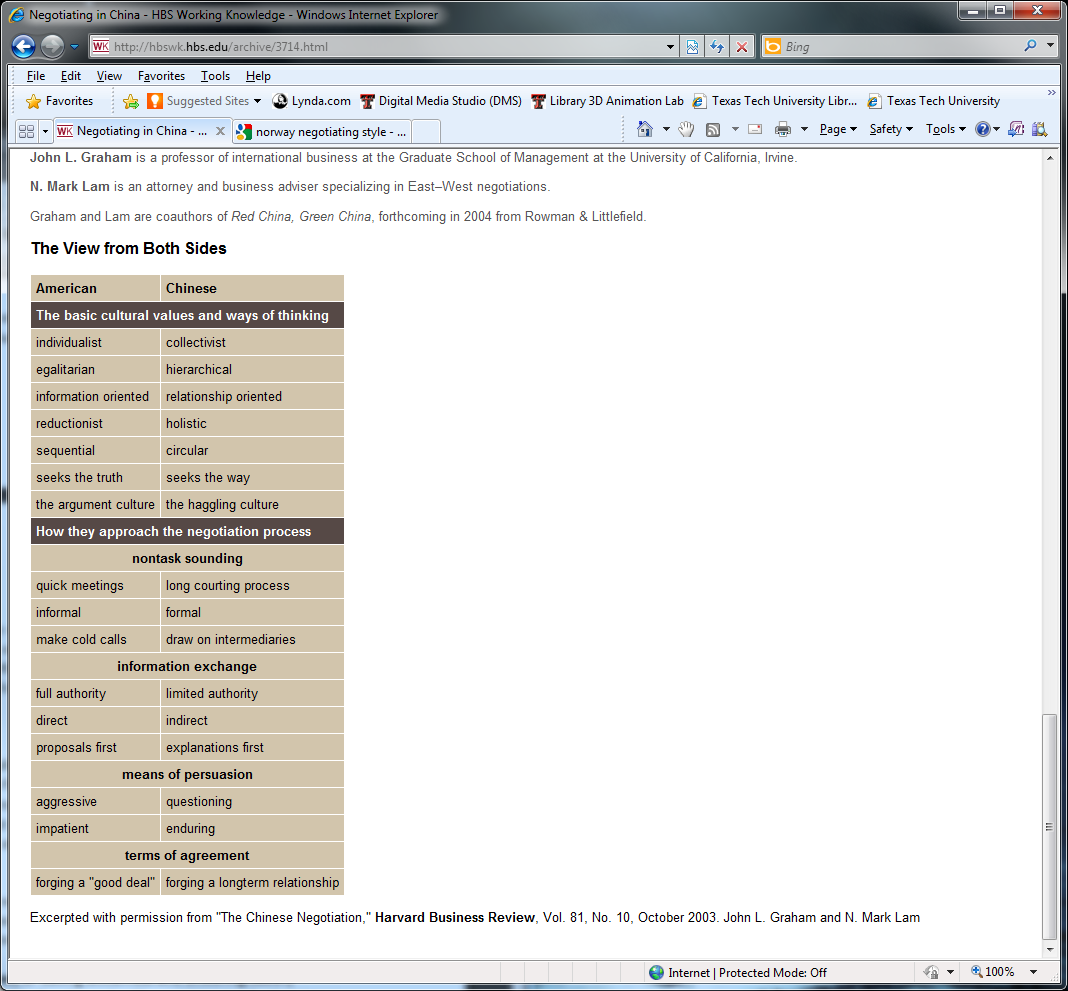 [Speaker Notes: NATALIE/ALI]
Negotiating: Norway
Mr. Jeffery Harper
Instructor at Buskerud University College
Relationship with coworkers

Russian-Norwegian Software Outsource
Issues with international management
[Speaker Notes: NATALIE/ALI]
Amy & Jenny
Negotiating Metaphors
[Speaker Notes: Amy/Jenny]
Negotiating Metaphors
An example of a personal metaphor of negotiating
Managers view of negotating:
	-endless maze
	-jumping into a river 
	-a wonderful day at the beach
[Speaker Notes: Jenny/Amy]
Important terms to know
Distributive bargaining:
	
	ex: playing poker
Integrative styles:
	
	ex: the tango &              	      chocolate milk
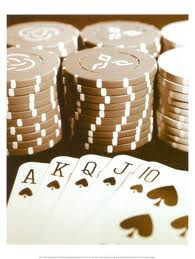 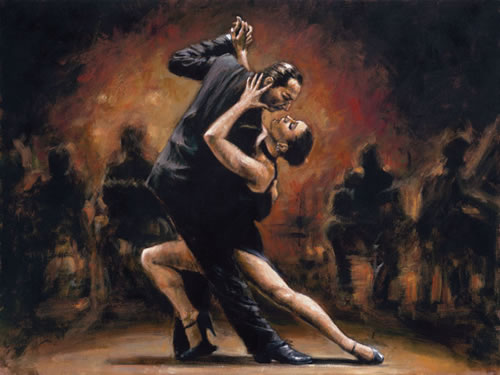 [Speaker Notes: Jenny/Amy]
How board games prepare YOU for managing decisions…
Chess

Object? Checkmate

Outcome? ONE winner, but both parties suffer losses.

Strategy?  winning at whatever cost

Ex: General Motors
Go

How to play? Player takes turns placing pieces on the intersecting lines by occupying as much space on the board to making the opponent helpless.

Strategy? To build a walled city

Ex: Toyota
[Speaker Notes: Jenny/Amy]
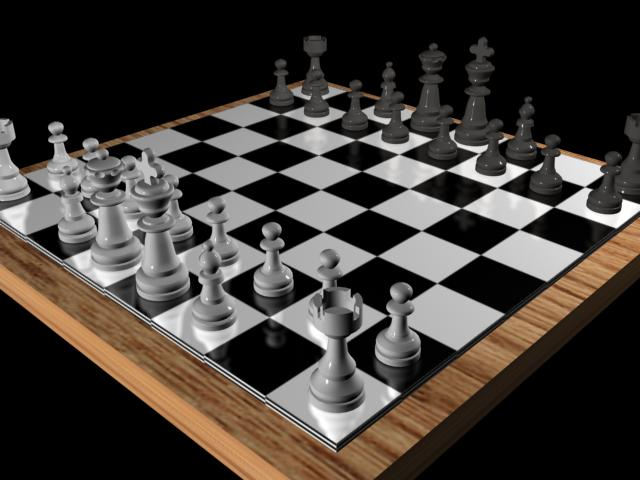 Chess
http://www.youtube.com/watch?v=w56RdwHUT3M
[Speaker Notes: Jenny/Amy]
http://www.youtube.com/watch?v=Jq5SObMdV3o&feature=fvwrel
How to Play Go
[Speaker Notes: Jenny/Amy]
Paradox 6.2
Why do veteran international negotiators from one national culture frequently complain that their counterparts from a dissimilar national culture are simultaneously very sincere and very deceptive?
[Speaker Notes: Jenny/Amy]
Tony Fang describes Chinese negotiating tactics
The long history of China- the marketplace is similar to a war; must strategically plan
The Art of War- avoid war if possible
Learn from Chinese history since 20th century; must be careful
[Speaker Notes: Jenny/Amy]
Chinese Negotiations
Chinese negotiators complain that Westerners do not respect them because Western negotiators try to win quickly
Chinese are like Go- the winner does not want to humiliate the loser
Which game would Norway be compared to?
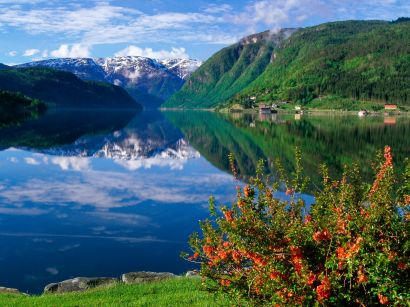 [Speaker Notes: Jenny/Amy]
Paradox 6.3
When negotiating, is it best to make the opening offer or respond to it?
[Speaker Notes: Jenny/Amy]
3 Reasons of sincerity & deception
One of the best practices is to make a high opening offer; if the other party makes the opening offer, respond with a high counteroffer 
However, one must balance this with trust and time
If you are dealing with a different country, it is recommended to know how to deal with negotiations in their culture
[Speaker Notes: Jenny/Amy]
Westerners typically want to win big and not devote much time

Chinese, and also our country, Norway, would rather devote more time to gaining trust, strategizing, and making the other party feel comfortable
[Speaker Notes: Jenny/Amy]
“Any best practice should be adjusted to the realities of negotiations in a specific context.”
Typically, the best practice is working together
[Speaker Notes: Jenny/Amy]
John & Daniel
Time, Face, and the Yin-Yang Dynamic
Paradox 6.4
How can time be considered as three circles as well as only one circle?
[Speaker Notes: Daniel/John]
Karma

Nirvana
[Speaker Notes: Daniel/John]
Paradox 6.5
Is the Yin-Yang dynamic exclusively asian?
[Speaker Notes: Daniel/John]
“The idea of change…one becomes extreme”
[Speaker Notes: Daniel/John]
Paradox 6.6
Is there only one type of face?
[Speaker Notes: Daniel/John]
“Face is the unwritten…” (Bonavia, 1989) p. 139
[Speaker Notes: Daniel/John]
Saving Face

Giving Face
[Speaker Notes: Daniel/John]
Tig Toomey (1988)
Self face

Other face

Mutual face
[Speaker Notes: Daniel/John]
Sports Metaphors
USA-Football

Japan-Ties
[Speaker Notes: Daniel/John]
Conclusion Questions
What are the two types of negotiations?

What are some of the key negotiating rules?

Which culture does Chess represent?

Is it better to make a high or low opening offer?
Bibliography
Imsland, Vegar, and Sundeep Sahay. "‘Negotiating Knowledge’: The Case of a Russian–Norwegian." Scandinavian Journal of Information Systems (2005): 101-130. Web. 13 Feb 2011. <http://folk.uio.no/sundeeps/publications/NegotiatingKnowledge.pdf>. 

Katz, Lothar. "Negotiating International Business - Norway." globalnegotiationresources.com. Lothar Katz, 2007. Web. 2 Feb 2011. <http://globalnegotiationresources.com/cou/Norway.pdf>.

"The Chinese Negotiation," Harvard Business Review, Vol. 81, No. 10, October 2003.